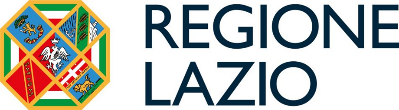 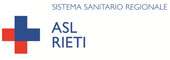 Azienda Sanitaria Locale di Rieti
STRUTTURE SANITARIE E SOCIO-ASSISTENZIALI IN ERA PANDEMICA 
NELLA PROVINCIA DI RIETI
Responsabili Scientifici:
Dott. Gianluca Fovi De Ruggiero - Dott.ssa Danila Dalla Vecchia - Dott.ssa Federica Mari
ASL Rieti - Blocco 2 – Via del Terminillo, n. 42 
AULA MAGNA AZIENDALE
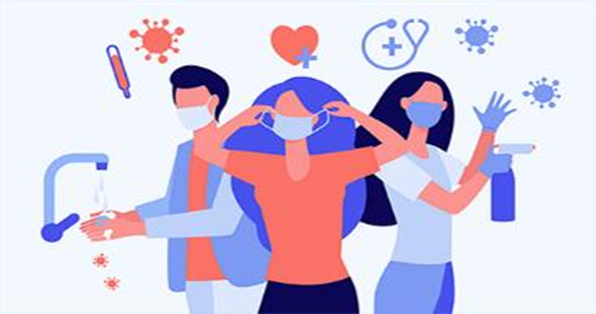 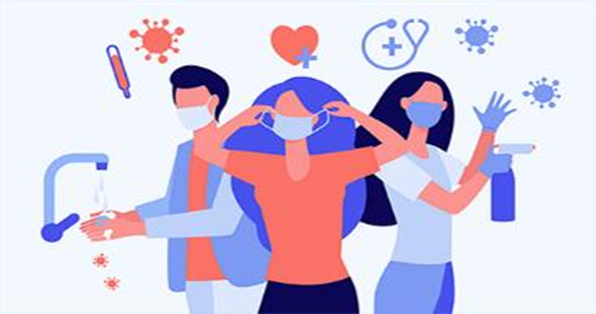 24 OTTOBRE 2022
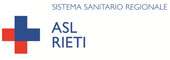 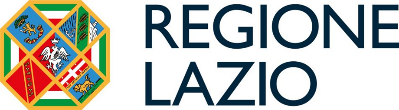 Strutture Sanitarie e Socio-Assistenziali sul territorio della Provincia di Rieti
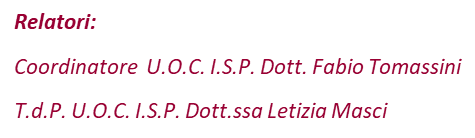 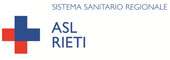 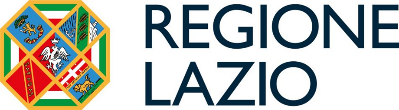 REQUISITI STRUTTURALI R.S.A.Allegato C del DCA 8/2011 e s.m.i.
CAPACITA’ RECETTIVA
per presidi autonomi è di minimo 20 posti e massimo di 80, in via eccezionale fino a 120 posti (strutture ubicate in zone ad alta densità abitativa o per documentate esigenze del territorio dell‘Azienda U.S.L. dove la struttura è ubicata…).
Di norma articolata in nuclei di minimo 10 e massimo 20 persone. Per il livello prestazionale R1 il nucleo è di minimo 4 e massimo 10 persone.

AREA ABITATIVA
Devono essere previsti:
Camere da 1, 2, 3, 4, letti; all'interno di ogni camera deve essere garantita la privacy di ogni singolo ospite e l'accesso e il movimento delle carrozzine.
Servizi igienici adeguati ai pazienti non autosufficienti a servizio di almeno un terzo dei posti letto, con possibilità di accesso e rotazione completa delle carrozzine, accesso diretto o immediatamente attiguo alla camera, dotato di lavandino, wc, doccia e, laddove possibile, bidet.
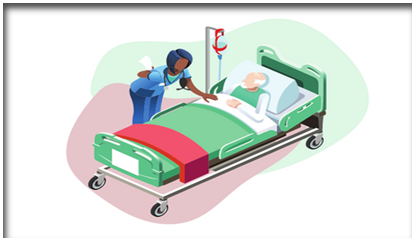 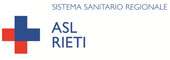 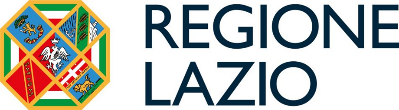 REQUISITI STRUTTURALI R.S.A.
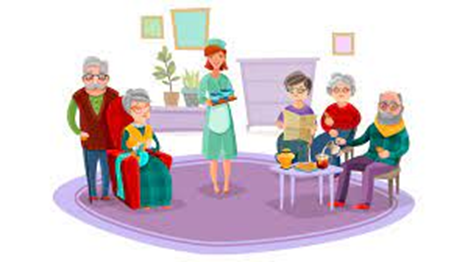 SERVIZI DI NUCLEO (ogni 10-20 posti)
Locale soggiorno (gioco-TV-spazio collettivo).
Angolo cottura.
Sala da pranzo anche plurinucleo.
Locale di servizio per il personale di assistenza con annessi servizi igienici.
Bagno assistito (l'installazione di docce per persone disabili è consentita ma dovranno essere garantiti spazi idonei a consentire le manovre al personale di assistenza. Il bagno assistito non è richiesto qualora tutte le camere del nucleo siano fornite di bagno autonomo attrezzato per la non autosufficienza).
Armadi per la biancheria pulita.
Locale deposito materiale sporco con vuotatoio e lavapadelle (anche articolato per piano).
Locale deposito per attrezzature, carrozzine e materiale di consumo etc.(anche articolato per piano).

Area destinata alla valutazione e alle terapie
Devono essere previsti:
Locali e attrezzature per prestazioni ambulatoriali e per valutazioni specifiche.
Area destinata all'erogazione delle attività specifiche di riabilitazione.
Locali e palestra con attrezzature per le specifiche attività riabilitative previste, anche in comune con altre U.O.
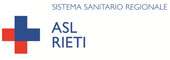 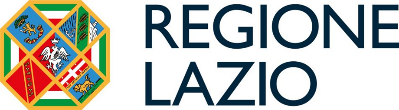 REQUISITI STRUTTURALI R.S.A.
Area della socializzazione
Devono essere previsti:
Servizi per l'assistenza religiosa e relativi locali.
Angolo bar, anche in comune con altre U.O. (in alternativa distributori automatici di alimenti e bevande).
Sale e soggiorni polivalenti.
Locali per servizi all'ospite (barbiere, parrucchiere, podologo).
Sale per le attività occupazionali.
Aree verdi attrezzate all'interno del complesso; possono collocarsi anche fuori dalla struttura, nelle vicinanze della stessa, fatta salva comunque la possibilità da parte degli assistiti di accedervi facilmente.
Servizi igienici.
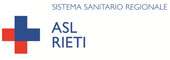 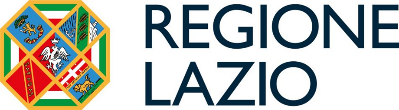 REQUISITI STRUTTURALI R.S.A.
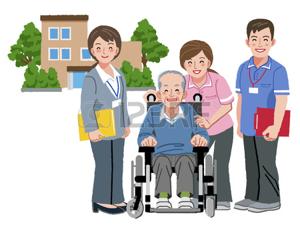 Aree generali e di supporto
Devono essere previsti:
Ingresso con portineria, posta, telefono.
Uffici amministrativi.
Cucina, dispensa e locali accessori (se il servizio è appaltato all'esterno un locale per lo sporzionamento).
Lavanderia e stireria (se il servizio è appaltato all'esterno locali per lo stoccaggio).
Magazzini.
Spogliatoi per il personale con annessi servizi igienici.
Camera mortuaria con sala dolenti.
Depositi pulito e sporco.
Tutti i corridoi le scale ed i locali di passaggio devono essere forniti di corrimano.
Qualora la R.S.A. sia collocata nell'ambito di complessi sanitari o socio–sanitari polifunzionali è consentita l'utilizzazione di spazi in comune quali quelli corrispondenti alle aree generali e di supporto, all'area di socializzazione e all'area della valutazione e delle terapie. In tal caso, gli spazi in comune dovranno essere di dimensioni tali da soddisfare le esigenze del numero complessivo degli assistiti nell'intera struttura.
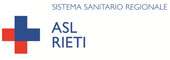 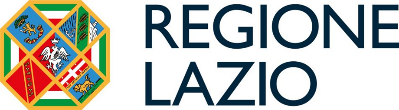 REQUISITI STRUTTURALI R.S.A.
STANDARD DIMENSIONALI
    Rapportati alle persone e da considerarsi netti, in quanto fanno riferimento a superfici utili per lo svolgimento delle funzioni specifiche:
     a) la superficie totale utile funzionale della struttura è fissata in mq 40/45 per ospite;
     b) per gli alloggi:
         - mq 28 per una persona;
         - mq 38 per due persone;
         - mq 52 per tre persone;
     c) per le camere (bagno escluso):
         - mq 12 per una persona;
         - mq 18 per due persone;
         - mq 26 per tre persone;
         - mq 32 per quattro persone;
     d) le restanti aree di attività e di servizio sono da dimensionarsi nel computo complessivo di 40/45 mq per ospite di cui alla precedente lettera a);
     e) nel caso di strutture preesistenti e di ristrutturazioni sono accettabili misure in eccesso o in difetto entro il 20% degli       standard di riferimento.
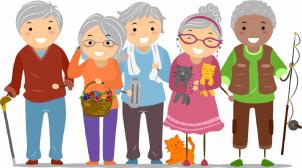 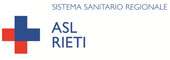 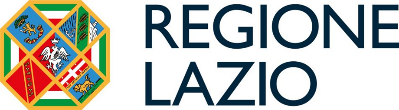 Regime di Semiresidenzialità
Le residenze sanitarie assistenziali organizzano, preferibilmente, anche attività in regime semiresidenziali diretti a persone parzialmente autosufficienti o non autosufficienti. 
Tali attività possono essere esercitate: 
all'interno di strutture esclusivamente dedicate ad attività in regime semiresidenziale, con capacità ricettiva massima di 30 pazienti; 
all'interno di strutture di tipo residenziale, secondo una percentuale compresa tra il 10 ed il 20% della capacità ricettiva complessiva (totale posti letto) della struttura medesima. 
Le attività in regime semiresidenziale si articolano in un livello prestazionale SR rivolto all'area della non autosufficienza e della fragilità in genere e in un livello prestazionale SRD rivolto all'area dei disturbi cognitivi e comportamentali legati alle sindromi demenziali
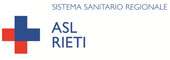 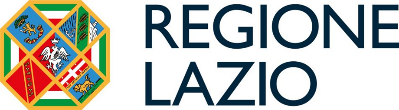 REQUISITI STRUTTURALIR.S.A. in regime di semiresidenzialità
Devono essere previsti: 
Locali per accertamenti psicodiagnostici. 
In caso di attività di gruppo (gruppo formato da non più di 5 persone), locale palestra non inferiore a 35 mq; per ogni paziente oltre i 5, la superficie deve essere aumentata di almeno 5 mq. 
Cucinetta. 
Locali spogliatoio, con annessi servizi igienici, in comune con altre U.O. 
Locale attività pedagogico-educativa, addestramento professionale, tempo libero, di superficie pari a 3 mq per ospite. 
Spazi di soggiorno/relax, dotati di poltrone reclinabili, di superficie pari a 3 mq per ospite.
Locale spogliatoio guardaroba. 
Aree verdi attrezzate all'interno del complesso; qualora ciò non sia possibile, le aree verdi attrezzate possono collocarsi anche fuori dalla struttura, nelle vicinanze della stessa, fatta salva comunque la possibilità da parte degli assistiti di accedervi facilmente.
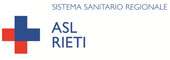 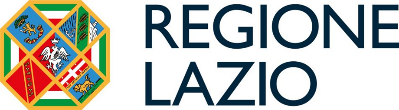 REQUISITI STRUTTURALIR.S.A. in regime di semiresidenzialità
Qualora nella struttura non venga svolta anche altra attività assistenziale in forma residenziale e/o ambulatoriale, devono essere previsti: 
uno spazio per attesa; 
un locale per accoglienza e per attività amministrative;
un locale adibito alla direzione del servizio, utilizzabile anche per riunioni d'équipe;  
spogliatoi del personale; 
servizi igienici distinti per gli utenti attrezzato per la disabilità e per il personale;
un locale per deposito del materiale pulito, con armadi per i materiali d'uso, strumentazione, farmaci e dispositivi medici; 
un locale per il deposito del materiale sporco.
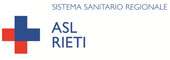 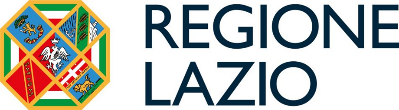 STRUTTURE SOCIO-ASSISTENZIALIPER ANZIANID.G.R. 1305/2004 e s.m.i. (sez.III.A)L.R. 41/2003 art.11
Le strutture a ciclo residenziale e semiresidenziale prestano servizi socio-assistenziali finalizzati al mantenimento ed al recupero dei livelli di autonomia delle persone anziane ed al sostegno della loro famiglia, sulla base di un piano personalizzato di intervento. 
Sono inserite nel sistema dei servizi territoriali, si attengono alle normative regionali ed ai regolamenti comunali; i requisiti di carattere strutturale, organizzativo e funzionale sono indispensabili per garantire la sicurezza degli anziani ospiti e degli operatori, nonché la compatibilità del servizio con gli obiettivi del piano socio-assistenziale regionale e l’idoneità ad espletare le relative attività assistenziali.
Il servizio reso si fonda sulla centralità del bisogno del cittadino utente, attraverso la partecipazione delle scelte tra servizi, operatori e destinatari, relativamente alla progettazione, all’organizzazione comune degli interventi ed all’attuazione dei progetti personalizzati di assistenza.
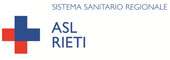 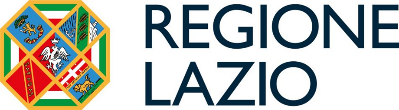 REQUISITI STRUTTURALI
LOCALIZZAZIONE
Le strutture a ciclo residenziale e semiresidenziale per anziani sono ubicate in centri abitati, o nelle loro vicinanze, facilmente raggiungibili con l’uso di mezzi pubblici o con mezzi di trasporto privati messi a disposizione dalla struttura, comunque localizzate in modo tale da permettere la partecipazione degli utenti alla vita sociale del territorio e facilitare le visite agli ospiti delle strutture.
ACCESSIBILITA’
Nelle strutture per anziani, in relazione alle finalità delle strutture stesse, non sono presenti barriere architettoniche.  
In considerazione delle caratteristiche dell’utenza si applica quanto stabilito dalla normativa sull’accessibilità ed il superamento delle barriere architettoniche ed in particolare si fa riferimento alla D.G.R. 27 marzo 2001, n. 424 “Normativa barriere architettoniche, verifiche ed autorizzazioni. Linee guida.”
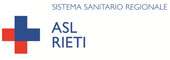 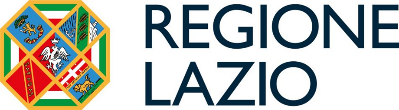 ARTICOLAZIONE DELLE STRUTTURE
Sono dotate di spazi destinati ad attività collettive e di socializzazione distinti dagli spazi destinati alle camere da letto e dagli spazi destinati alla fruizione dei pasti, organizzati in modo da promuovere l’aggregazione e  garantire l’autonomia individuale, la fruibilità e la privacy. 
Tutti gli spazi sono ad esclusivo uso degli ospiti e dell’equipe degli operatori nell’ambito delle finalità indicate nel progetto globale della struttura. 
Le strutture sono in possesso dei requisiti previsti dalla normativa vigente in materia edilizia, igienico-sanitaria, di prevenzione incendi, sulle condizioni di sicurezza degli impianti, sulle barriere architettoniche, sulla prevenzione e sicurezza sui luoghi di lavoro.
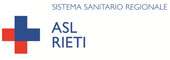 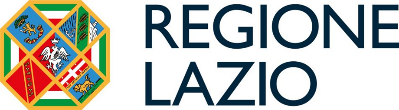 SPAZI RESIDENZIALI
In fase di progettazione, nell’organizzazione degli ambienti, è opportuno tenere conto degli spazi di ingombro degli arredi e dei necessari spazi di manovra anche per un ospite su sedia a ruote. 
Il materiale, la strutturazione, le dimensioni degli arredi sono tali da consentire una comoda e sicura fruibilità in considerazione della tipologia dell’utenza ospitata; gli stessi possiedono requisiti che contribuiscono a rendere l’ambiente sicuro, confortevole e familiare, garantendo buone condizioni di vivibilità ed un’agevole manutenzione igienica. 
L’ospite, compatibilmente con lo spazio a disposizione, può personalizzare la propria camera da letto con suppellettili ed arredi propri. 
I servizi igienici sono dotati di tutti gli accessori necessari per una comoda e sicura fruizione degli stessi. Essi sono preferibilmente illuminati e ventilati con finestre all’esterno, qualora ciò non fosse possibile sono consentite l’illuminazione artificiale e l’areazione forzata mediante idonea apparecchiatura. In prossimità della doccia e del wc sono previsti i campanelli di allarme. I pavimenti sono in materiale antisdrucciolevole.
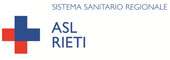 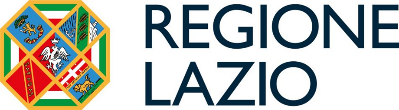 CUCINA
gli ambienti sono tali da consentire una corretta prassi igienica (pareti e piani di lavoro connotate da materiali lavabili e disinfettabili, pavimentazione antisdrucciolo, corretta preparazione e conservazione degli alimenti); 
funzionale all’obiettivo del mantenimento e recupero dell’autonomia secondo il proprio piano personalizzato di assistenza, al fine di favorire la piena integrazione degli ospiti, anche su sedie a ruote, nello svolgimento delle attività quotidiane garantendo la massima aderenza ad una vita simile a quella familiare.
le strutture appartenenti alla tipologia case famiglia e comunità alloggio fino a 12 ospiti devono rispettare i requisiti igienico sanitari di una civile abitazione;
le comunità alloggio con ricettività oltre 12 ospiti, rispondono, ai criteri previsti dalla normativa vigente riguardante i luoghi dove avviene la preparazione e la somministrazione dei pasti e delle bevande, necessitano della stesura di un manuale di autocontrollo HACCP e della presentazione della SCIA ai sensi del Reg. CE n. 852/2004 e s.m.i.
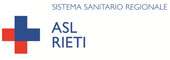 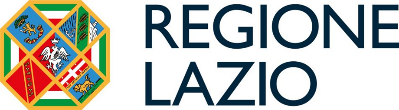 IMPIANTI
Per le strutture distribuite su più piani, in relazione alla tipologia  della struttura, è prevista la possibilità del raggiungimento dei piani fuori terra con sistemi di sollevamento verticale elettrici quali ascensori, eventualmente montascale o piattaforme elevatrici, dimensionati in modo tale da permettere l’utilizzo della sedia a ruote; 
Per le strutture che accolgono più di 20 utenti si sottolinea l’importanza di prevedere e segnalare un “luogo sicuro statico” che, in caso di emergenza-incendio, gli ospiti possano rapidamente raggiungere e dove aspettare in sicurezza l’arrivo dei soccorsi; 
Per le strutture con capacità ricettiva superiore ai 12 ospiti è necessario che il sistema di allarme/chiamata  previsto in tutti i servizi igienici e per tutti i posti letto faccia capo ad un quadro di piano e ad uno generale che sarà posto in portineria ed anche nel locale dove si svolge la vigilanza notturna; 
Oltre alla linea telefonica della struttura per le strutture con ricettività superiore a 6 ospiti è prevista la presenza di una linea telefonica a disposizione degli ospiti stessi.  Sono previsti, inoltre, l’adozione di sistemi di sicurezza, a norma di legge, riguardanti gli impianti di distribuzione del gas.
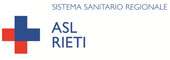 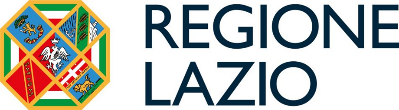 CASA FAMIGLIA PER ANZIANI
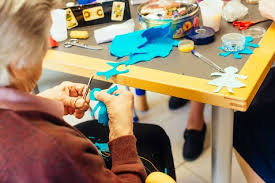 Organizzate sul modello familiare garantiscono il dignitoso soddisfacimento dei bisogni primari ed assistenziali degli ospiti, nonché interventi di mantenimento e/o di sviluppo di abilità individuali, che consentano lo svolgimento autonomo delle basilari attività della vita quotidiane. 
Agli ospiti sono inoltre garantite prestazioni di carattere socio-sanitario, assimilabili alle forme di assistenza rese a domicilio.
RICETTIVITA’
Ospitano un massimo di sei anziani per i quali non sia possibile il mantenimento nel proprio ambito familiare e sociale temporaneamente o definitivamente, ovvero che sia contrastante con il proprio piano personalizzato o che scelgano autonomamente tale tipo di residenza.
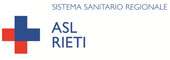 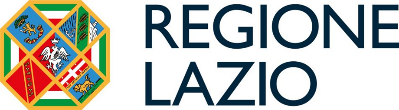 ARTICOLAZIONE DELLE STRUTTURE
Sono dotate di spazi destinati ad attività collettive e di socializzazione distinti dagli spazi destinati alle camere da letto, organizzati in modo da garantire l’autonomia individuale, la fruibilità e la privacy, anche in considerazione delle particolari esigenze della tipologia di utenza, e si configurano come spazi di quotidianità propri di una casa destinata a civile abitazione ivi comprese le cucine.  Sono in possesso dei requisiti previsti per le strutture di civile abitazione dalla normativa vigente in materia edilizia, igienico-sanitaria, di prevenzione incendi, sulle condizioni di sicurezza degli impianti, sulle barriere architettoniche, sulla prevenzione, igiene e sicurezza sui luoghi di lavoro. 
Dimensioni e caratteristiche degli ambienti ripropongono caratteristiche tipologiche e di suddivisione degli spazi propri di un comune appartamento, con zona notte, zona giorno, servizi igienici, cucina, spazi per gli operatori e locali di servizio, ed in particolare:
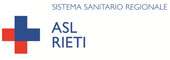 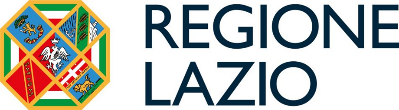 ARTICOLAZIONE DELLE STRUTTURE
Camere da letto   
Sono singole o doppie ed abbastanza ampie da consentire una buona fruibilità anche per persone su sedie a ruote, e momenti di privacy. La superficie minima delle camere da letto, nel rispetto dei requisiti per la civile abitazione, è la seguente: 
mq. 9 per la camera a 1 letto; 
mq. 14 per la camera a 2 letti.  
Servizi igienici 
E’ previsto almeno un servizio igienico ogni quattro ospiti, anche ad uso degli operatori, uno dei quali accessibile dimensionato in modo tale da permettere l’accesso a persona su sedia a ruote.  
Cucina 
E’ sufficientemente ampia per consentirne l’uso anche a persone su sedia a ruote ed è attrezzata in modo adeguato rispetto alle esigenze del servizio residenziale. 
Zona pranzo/soggiorno 
E’ adeguata negli spazi e nell’arredo alle esigenze degli ospiti residenti. La superficie è tale da permettere lo svolgimento di attività collettive ed individuali, in coerenza con le esigenze degli ospiti presenti. 
Spazio per gli operatori
 E’ previsto uno spazio per gli operatori residenti o in servizio notturno, tale da garantire la fruibilità e la privacy
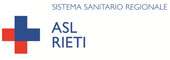 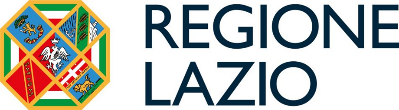 COMUNITA’ ALLOGGIO PER ANZIANI
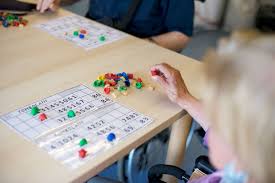 Le dimensioni e le caratteristiche degli ambienti ripropongono caratteristiche tipologiche e di suddivisione degli spazi propri di un comune appartamento, con zona notte, zona giorno, servizi igienici, cucina, spazi per gli operatori e locali di servizio.
RICETTIVITA’
Sono ospitate tra le sette e le venti persone anziane
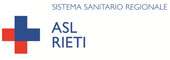 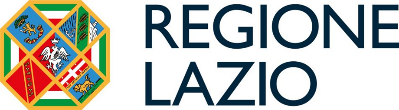 ARTICOLAZIONE DELLE STRUTTURE
Camere da letto   
Sono singole o doppie ed abbastanza ampie da consentire una buona fruibilità, anche per persone su sedie a ruote, e momenti di privacy. La superficie minima delle camere da letto, nel rispetto dei requisiti per la civile abitazione, è la seguente: 
mq. 9 per la camera a 1 letto; 
mq. 14 per la camera a 2 letti.  
 Servizi igienici 
E’ previsto almeno un servizio igienico ogni quattro ospiti anziani, anche ad uso degli operatori, uno dei quali dimensionato in modo tale da permettere l’accesso a persona su sedia a ruote.
Cucina 
Dotata di una cucina, anche quando è prevista la scelta di usufruire di pasti trasportati dall’esterno; sufficientemente ampia per consentire l’uso anche a persone su sedia a ruote. E’ necessario promuovere, ove fattibile, la più ampia partecipazione possibile da parte degli ospiti alla preparazione del menu, dei cibi ed al servizio a tavola;
Attrezzata in modo adeguato rispetto alle esigenze del servizio residenziale e risponde in quanto all’adozione dei materiali costruttivi, di arredo e degli impianti usati ai criteri igienici previsti per le strutture di civile abitazione dalla normativa vigente in materia igienico-sanitaria.
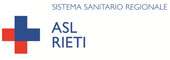 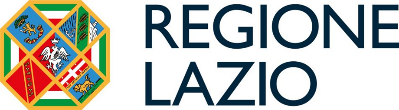 ARTICOLAZIONE DELLE STRUTTURE
Zona pranzo/soggiorno 
Gli spazi sono organizzati in modo da garantire lo svolgimento delle attività quotidiane e i momenti di incontro, di socializzazione e di riabilitazione sociale. 
La zona è quindi articolata in modo da permettere l’attuazione delle prestazioni previste nel progetto globale della struttura stessa e dai singoli piani personalizzati di assistenza; 
è adeguata per superficie ed arredo alle esigenze degli ospiti residenti e la superficie è tale da permettere lo svolgimento di attività collettive e individuali, in coerenza con le esigenze degli ospiti presenti. 
 
   Zona per gli operatori 
   E’ previsto almeno uno spazio per gli operatori residenti o in servizio notturno, tale da garantire la fruibilità e la privacy.
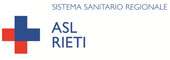 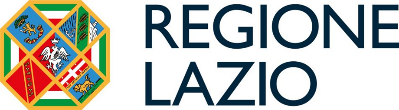 CASE DI RIPOSO PER ANZIANI
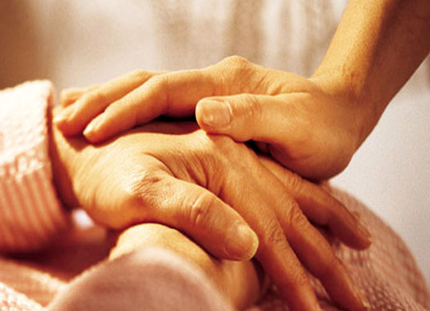 Sono strutture a prevalente accoglienza alberghiera e ospitano non più di ottanta persone anziane, per le quali non sia possibile il mantenimento nel proprio ambito familiare e sociale temporaneamente o definitivamente ovvero che scelgano autonomamente tale tipo di residenza.
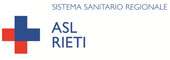 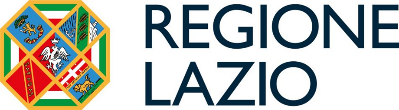 ARTICOLAZIONE DELLE STRUTTURE
Sono dotate di spazi destinati ad attività collettive e di socializzazione distinti dagli spazi destinati alle camere da letto, organizzati in modo da garantire l’autonomia individuale, la fruibilità e la privacy. 
Qualora facciano parte di una struttura edilizia più ampia nella quale vengano svolte attività non di natura socio-assistenziale o sociosanitaria, l’accesso e tutta la struttura edilizia delle case di riposo sono necessariamente separati strutturalmente dal resto dell’edificio in modo che le attività sopra citate non siano moleste o di disturbo per gli ospiti stessi.
Le case di riposo che abbiano capacità ricettiva al di sopra dei 40 ospiti sono organizzate in più nuclei abitativi di piano, composti da spazi individuali (camere da letto con servizio igienico) e spazi comuni di piano tali da consentire ulteriori momenti di socializzazione alternativi alle sale polivalenti comuni. Sono previsti più nuclei abitativi per piano ma in nessun caso un nucleo abitativo è distribuito su due piani.
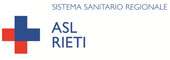 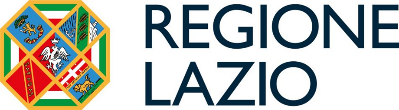 SPAZI DI VITA COLLETTIVA(INTERA STRUTTURA)
Ingresso, portineria: è previsto un adeguato spazio all’ingresso destinato all’accoglienza degli ospiti e organizzato per poter svolgere le attività di portineria / centralino. 
Locale per le attività organizzative e gestionali: dimensionato in modo adeguato allo svolgimento delle attività amministrative, delle attività collegate alla assistenza degli ospiti, nonché per le riunioni periodiche dell’équipe multidisciplinare che segue gli anziani ospiti. 
Sala da pranzo: la superficie è adeguata al numero degli ospiti della struttura, dimensionata considerando una superficie non inferiore a mq. 1,00 per commensale. È opportuno organizzare la sala per accogliere un massimo di 40 commensali, preferibilmente arredata con tavoli a quattro posti.  Nella sala da pranzo è esposto il menu giornaliero.
Bar: è dimensionato in relazione alla capacità ricettiva della struttura. Per strutture di piccole dimensioni è previsto, in alternativa, un angolo bar o più semplicemente un distributore automatico di bevande calde e fredde.
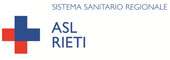 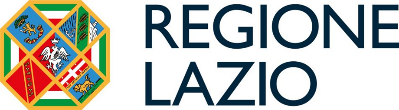 SPAZI DI VITA COLLETTIVA(INTERA STRUTTURA)
Sale polivalenti: sono spazi destinati alla socializzazione, tali da costituire un complesso ben organizzato, preferibilmente suddivisibile in più locali con funzioni diverse, di dimensioni ed arredamento tali da essere confortevoli e permettere più attività fra loro compatibili: lettura, ascolto di programmi radiofonici e televisivi, conversazione, giochi e animazione in genere, hobbies e attività di tempo libero. 
Locale infermeria: destinato alle visite mediche è ben aerato ed illuminato dall’esterno ed attrezzato con armadio farmaceutico con chiusura di sicurezza, destinato a contenere i medicinali personalizzati e altri farmaci di pronto intervento; cassetta con materiale di pronto soccorso; scrivania; schedario per le cartelle socio-sanitarie degli ospiti; lettino da visita; bilancia pesa persone con statimetro; lavandino con acqua calda e fredda e quanto altro necessario per la visita medica. 
Servizi igienici: in numero adeguato alle esigenze di piano ed agli spazi comuni in numero minimo di due, di cui almeno uno attrezzato per la non autosufficienza e/o per ospiti con difficoltà di movimento.
Possono, inoltre, essere previsti locali, adeguatamente attrezzati, per il parrucchiere, il barbiere, il podologo-pedicure. 
Qualora sia prevista una palestra, questa è dimensionata in relazione al numero degli ospiti ed adeguatamente attrezzata, con il relativo deposito e servizio igienico.  
In relazione alla dimensione delle strutture è previsto anche un locale per il culto.
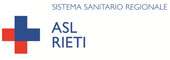 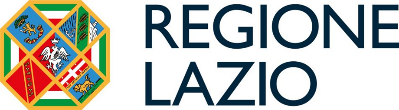 SPAZI DI VITA COLLETTIVA(INTERA STRUTTURA)
Cucina e dispensa: il servizio centrale di cucina è dimensionato sul numero degli ospiti della casa di riposo. Lo spazio di lavoro prevede la zona preparazione, la zona cottura, la zona di lavaggio e l’office per la distribuzione. Qualora i pasti provengano da un servizio appaltato all’esterno è previsto un apposito locale adatto allo sporzionamento e servizio dei cibi e comunque attrezzato per l’eventuale riscaldamento dei cibi stessi, per il lavaggio e la custodia delle stoviglie. In cucina viene esposta la tabella dietetica approvata dai competenti uffici dell’ASL. 
Lavanderia: sono previsti gli spazi necessari e adeguati alle necessità dell’utenza per assicurare la raccolta, la disinfezione, il lavaggio, l’essiccazione, la stiratura, il rammendo, il deposito e la distribuzione della biancheria pulita. Se il servizio è appaltato all’esterno comunque è necessario un locale deposito per la biancheria pulita e un deposito della biancheria sporca.  
Guardaroba. 
Spogliatoi per il personale con relativi servizi igienici.
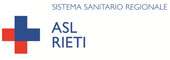 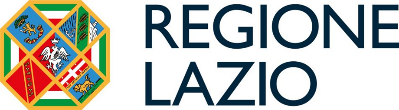 SPAZI RESIDENZIALI
Camere da letto e servizi igienici   
    Sono previste camere da letto singole e/o doppie. Ciascuna camera da letto è dotata di servizio igienico ad essa collegato. La superficie minima delle camere da letto, esclusi i servizi igienici ad esse annessi, è di mq. 12 per la camera a 1 letto e di mq. 18 per la camera a 2 letti.  
Le camere da letto sono dotate di: 
Letto e/o letti (eventualmente, secondo le esigenze personali, dotato di sponde e rete a snodo) posizionato in modo da consentire in maniera autonoma un agevole passaggio e accesso anche da parte di ospiti su sedia a ruote; - comodino personale; - armadio per gli effetti personali, almeno due ante ed una cassettiera per ciascun ospite; - specchio; - tavolo scrittoio, sedia personale; - campanello di chiamata in ogni posto letto;  - prese di corrente e per la televisione; - cestino gettacarte; - punti luce tali da permettere sia una illuminazione diffusa nell’ambiente, sia concentrata per le esigenze individuali, nonché un punto luce notturna; - presa telefonica. 
I servizi igienici sono dimensionati in modo tale da permettere l’accesso a persona su sedia a ruote  e dotati di tutti gli accessori necessari ad una facile e comoda fruizione degli stessi. In corrispondenza dei sanitari è necessaria una adeguata dotazione di maniglioni a muro e montanti verticali per facilitare i movimenti dell’anziano.
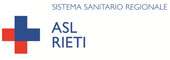 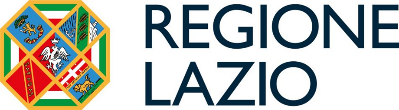 STRUTTURA A CICLO SEMIRESIDENZIALE PER ANZIANI
Caratterizzate da ospitalità di tipo diurno per anziani. L’attività svolta ha come finalità l’inclusione sociale dell’anziano, il sostegno alla famiglia. 
Sono garantiti la somministrazione dei pasti, l’assistenza agli utenti nell’espletamento delle normali attività e funzioni quotidiane, nonché specifiche attività ricreative, educative, culturali ed aggregative. 
Tale ospitalità è offerta da apposite strutture o all’interno o in collegamento con le strutture a ciclo residenziale a carattere comunitario e a prevalente accoglienza alberghiera.
RICETTIVITA’ 
Ospita un massimo di trenta anziani organizzati in gruppi di lavoro.
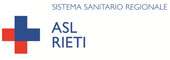 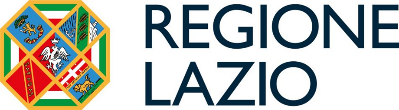 STRUTTURA A CICLO SEMIRESIDENZIALE PER ANZIANI
Sono dotate di spazi destinati ad attività collettive e di socializzazione distinti dagli spazi destinati alla fruizione dei pasti, organizzati in modo da promuovere l’aggregazione, nel rispetto della privacy e dell’autonomia personale, anche in considerazione delle particolari esigenze della tipologia di utenza. Tutti gli ambienti hanno caratteristiche e dimensioni adeguate alla loro destinazione e tutti gli spazi sono ad esclusivo uso degli utenti e dell’équipe degli operatori. 
Spazi collettivi 
Sono previsti più locali comunicanti fra loro od un unico locale suddiviso da pareti mobili per ottenere la massima flessibilità d’uso.  
Lo spazio è suddiviso in: 
Locale per attività di socializzazione e di laboratorio, dove svolgere le attività previste dal programma della struttura a ciclo semiresidenziale;
Locale per il pranzo e per attività di gruppo. 
Servizi igienici
Sono previsti almeno due servizi igienici ogni dieci utenti, di cui uno dimensionato in modo tale da risultare fruibile anche da utenti su sedia ruote e/o con difficoltà di movimento. 
Locali per gli operatori 
Sono previsti almeno un locale da adibire ad ufficio, uno spazio per gli operatori, uno spogliatoio con relativo servizio igienico.
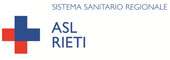 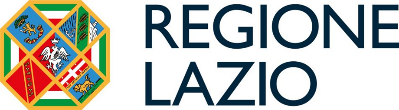 Grazie per l’attenzione!